Gene annotation
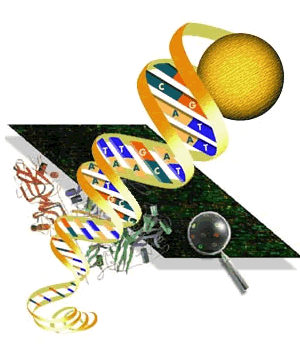 How do you identify genes 
in a DNA sequence?
What does this mean?
ATATCTTAGA GGGAGGGCTG AGGGTTTGAA GTCCAACTCC TAAGCCAGTG    1-50 CCAGAAGAGC CAAGGACAGG TACGGCTGTC ATCACTTAGA CCTCACCCTG  51-100 TGGAGCCACA CCCTAGGGTT GGCCAATCTA CTCCCAGGAG CAGGGAGGGC 101-150 AGGAGCCAGG GCTGGGCATA AAAGTCAGGG CAGAGCCATC TATTGCTTAC 151-200 ATTTGCTTCT GACACAACTG TGTTCACTAG CAACCTCAAA CAGACACCAT 201-250 GGTGCACCTG ACTCCTGAGG AGAAGTCTGC CGTTACTGCC CTGTGGGGCA 251-300 AGGTGAACGT GGATGAAGTT GGTGGTGAGG CCCTGGGCAG GTTGGTATCA 301-350 AGGTTACAAG ACAGGTTTAA GGAGACCAAT AGAAACTGGG CATGTGGAGA 351-400 CAGAGAAGAC TCTTGGGTTT CTGATAGGCA CTGACTCTCT CTGCCTATTG 401-450 GTCTATTTTC CCACCCTTAG GCTGCTGGTG GTCTACCCTT GGACCCAGAG 451-500 GTTCTTTGAG TCCTTTGGGG ATCTGTCCAC TCCTGATGCT GTTATGGGCA 501-550 ACCCTAAGGT GAAGGCTCAT GGCAAGAAAG TGCTCGGTGC CTTTAGTGAT 551-600 GGCCTGGCTC ACCTGGACAA CCTCAAGGGC ACCTTTGCCA CACTGAGTGA 601-650 GCTGCACTGT GACAAGCTGC ACGTGGATCC TGAGAACTTC AGGGTGAGTC 651-700 TATGGGACCC TTGATGTTTT CTTTCCCCTT CTTTTCTATG GTTAAGTTCA 701-750 TGTCATAGGA AGGGGAGAAG TAACAGGGTA CAGTTTAGAA TGGGAAACAG 751-800 ACGAATGATT GCATCAGTGT GGAAGTCTCA GGATCGTTTT AGTTTCTTTT 801-850 ATTTGCTGTT CATAACAATT GTTTTCTTTT GTTTATTCTT GCTTTCTTTT 851-900 TTTTTCTTCT CCGCAATTTT TACTATTATA CTTAATGCCT TAACATTGTG 901-950 TATAACAAAA GGAAATATCT CTGAGATACA TTAAGTAACT TAAAAAAAAA 951-1000 
CTTACACAGT CTGCCTAGTA CATTACTATT TGGAATATAT GTGTGCTTAT 1001-1050 TTGCATATTC ATAATCTCCC TACTTTATTT TCTTTTATTT TTAATTGATA 1051-1100 CATAATCATT ATACATATTT ATGGGTTAAA GTGTAATGTT TTAATATGTG 1101-1150 TACACATATT GACCAAATCA GGGTAATTTT GCATTTGTAA TTTTAAAAAA 1151-1200 TGCTTTCTTC TTTTAATATA CTTTTTGTTT ATCTTATTTC TAATACTTTC 1201-1250 CCTAATCTCT TTCTTTCAGG GCAATAATGA TACAATGTAT CATGCCTCTT 1251-1300 TGCACCATTC TAAAGAATAA CAGTGATAAT TTCTGGGTTA AGGCAATAGC 1301-1350 AATATTTCTG CATATAAATA TTTCTGCATA TAAATTGTAA CTGATGTAAG 1351-1400 AGGTTTCATA TTGCTAATAG CAGCTACAAT CCAGCTACCA TTCTGCTTTT 1401-1450 ATTTTATGGT TGGGATAAGG CTGGATTATT CTGAGTCCAA GCTAGGCCCT 1451-1500 TTTGCTAATC ATGTTCATAC CTCTTATCTT CCTCCCACAG CTCCTGGGCA 1501-1550 ACGTGCTGGT CTGTGTGCTG GCCCATCACT TTGGCAAAGA ATTCATCCCA 1551-1600 CCAGTGCAGG CTGCCTATCA GAAAGTGGTG GCTGGTGTGG CTAATGCCCT 1601-1650 GGCCCACAAG TATCACTAAG CTCGCTTTCT TGCTGTCCAA TTTCTATTAA 1651-1700 AGGTTCCTTT GTTCCCTAAG TCCAACTACT AAACTGGGGG ATATTATGAA 1701-1750 GGGCCTTGAG CATCTGGATT CTGCCTAATA AAAAACATTT ATTTTCATTG 1751-1800 CAATGATGTA TTTAAATTAT TTCTGAATAT TTTACTAAAA AGGGAATGTG 1801-1850 GGAGGTCAGT GCATTTAAAA CATAAAGAAA TGATGAGCTG TTCAAACCTT 1851-1900 GGGAAAATAC ACTATATCTT AAACTCCATG AAAGAA				1901-1936
[Speaker Notes: β-globin]
Gene annotation:
To identify the genes (functional units) in raw sequenced data

Predicting genes

Two components:
1.  Computer based programs 
2.  Manual (required for in-depth analysis and accuracy)
Steps in gene annotation
Identify and eliminate (mask) repeats (intergenic DNA)
Examine reading frames   RF1, RF2, RF3 to determine coding sequence
Determine open reading frame  
Identify splice sites for introns  (often  start with GT and end with AG)
UTR & promoters  (TATA box) 
Poly-A Tail

Verifying your predictions with homology assessment
The Central Dogma
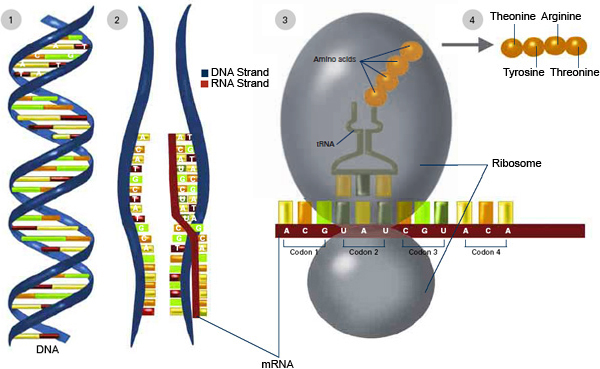 [Speaker Notes: 1. RNA polymerase transcribes DNA to make messenger RNA (mRNA). 2. The mRNA sequence (dark red strand) is complementary to the DNA sequence (blue strand). 3. On ribosomes, transfer RNA (tRNA) helps convert mRNA into protein. 4. Amino acids link up to make a protein]
Review –DNA to protein
https://www.youtube.com/watch?v=D3fOXt4MrOM
DNA to Protein 

Alternative videos
DNA Transcription Animation 
http://www.hhmi.org/biointeractive/dna-transcription-basic-detail

http://www.dnai.org/a/index.html
Transcription video 

https://www.youtube.com/watch?v=nHM4UUVHPQM
Animation -  less like molecules
Protein Codons
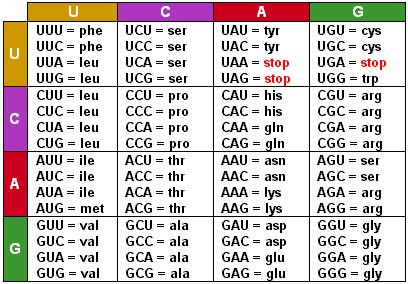 Where are the genes?
What are features which identify genes?   
What is intergenic DNA?

Gene boundaries are difficult to determine from DNA:
Use mRNA and protein codons
Is it a meaningful sequence?
Frequency analysis:  Compare the ratios for each element and element combinations to deduce whether a sequence contains information or is random gibberish.

 
Random: If the elements occur in roughly equal ratios, the sequence may be random; 
Meaningful: If they occur in different ratios, the sequence may have meaning.

GeneBoy: http://www.dnai.org/geneboy/index.html
Meaningful Sequence?
GeneBoy:  
http://www.dnai.org/geneboy/index.html
Comparisons
[Speaker Notes: However, the nucleotide ratios in DNA – whether genic or intergenic – show a non-random pattern. This provides evidence that the whole genome, not just genes, has been subjected to evolutionary selection.]
Meaningful Sequence?
GeneBoy:  
http://www.dnai.org/geneboy/index.html
Comparisons
What single rule could a computer use to identify gene-rich regions of the human genome?
[Speaker Notes: The proportions for the different nucleotides vary between genic and intergenic DNA.
The ratios of different nucleotide pairs vary greatly between genic and intergenic DNA.Look closely at the charts of frequencies of nucleotide pairs, and try the comparison with a different set of genic and intergenic sequences.What single rule could a computer use to identify gene-rich regions of the human genome? 
Search for regions with elevated G and C (GC) content, particularly high frequency of the CG dinucleotide.Gene density, in fact, increases with GC content. This represents  the lowest recognizable level of organization of the human genome – perhaps a remnant of early selection events in the evolution of genes.  The CG dinucleotide is notably depleted in intergenic regions and enriched in genic regions. CG "islands," are often associated with sequences that regulate gene transcription.]
Intergenic DNA: Abundance of repeats
Example:   TATATATATATATATATATATATATATATATA

Abundance of repeats in DNA (eukaryotes)
2 – 6 nucleotides long 
Dozen to several hundred repeats 

Mask:   Replace with “N”  or use small a,t,c,g
[Speaker Notes: Repeats can be low complexity (as shown in the example)  or transposable elements such as viruses (also LINES – long interspersed nuclear elements or SINE )  which were incorporated into the DNA.   Human genome may consist of 47% of repeats.]
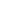 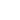 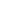 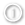 Add to Favorites
                  
Image may be subject to copyright. Learn more.
Genes are complex with both structure and regulatory features.

Often, mRNA must 
be examined to 
determine the 
DNA structure.
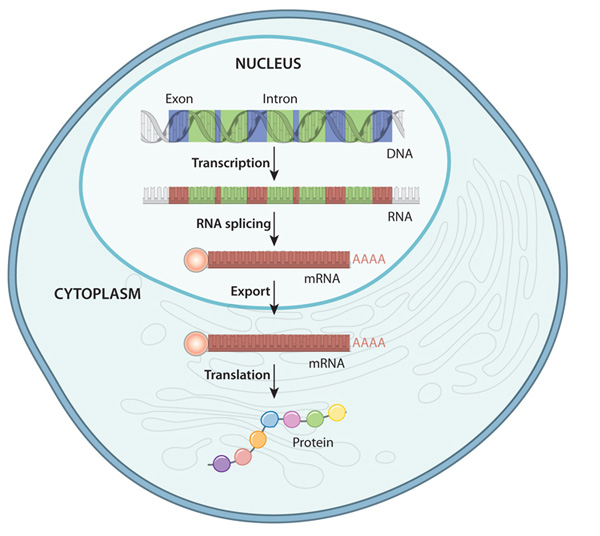 Structure of mRNA
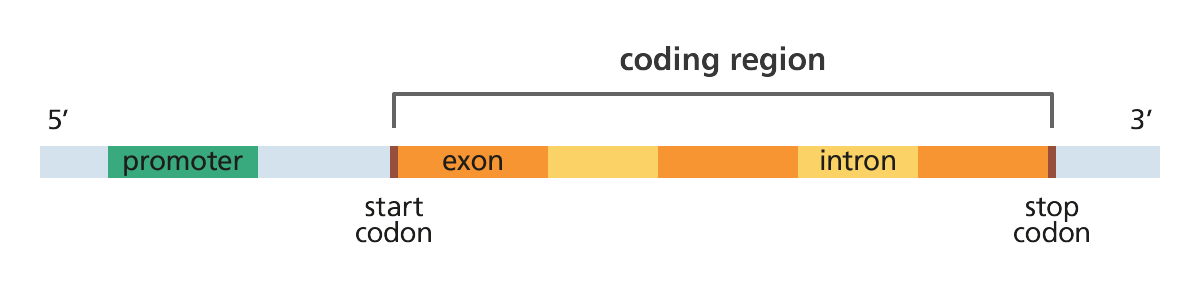 Credit:  Genome Research Limited
http://www.yourgenome.org/facts/how-do-you-identify-the-genes-in-a-genome
Start and Stop Codons
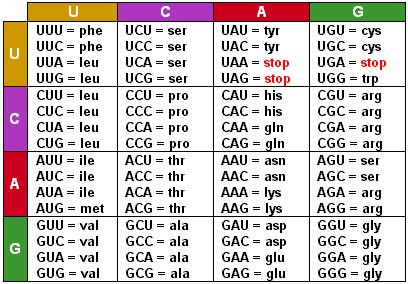 [Speaker Notes: Most proteins begin with the amino acid methionine (MET), so the MET codon is considered the "start" codon.
The stop codons UAA, UAG, and UGA, corresponding to the DNA sequences TAA, TAG, and TGA, can be searched for as the end of a protein coding sequence.]
Reading Frames:   RF1, RF2, RF3
Example:  AUCAUGCACCUGAGUCAUCCGGUAA
RF1  AUCAUGCACCUGAGUCAUCCGGUAA


RF2  UCAUGCACCUGAGUCAUCCGGUAA


RF3  CAUGCACCUGAGUCAUCCGGUAA
Activity:  Reading Frame Translation
Use  Gene Boy:  http://www.dnai.org/geneboy/index.html
[Speaker Notes: After a start codon, successive codons in a gene sequence are "read" three nucleotides at a time, until a stop codon is encountered.  However, the codons in any DNA sequence can be "read" in three different ways, depending on whether one starts at the first nucleotide position, the second or third. Each of these different ways is referred to as a reading frame (RF).]
Reading Frame Practice
5’ TTGATTCATG ATATTTTACT CCAAGATACA AATGAATCAT GGAGAAATCT GCTTTCT 3’
Exons & Introns - Eukaryotes
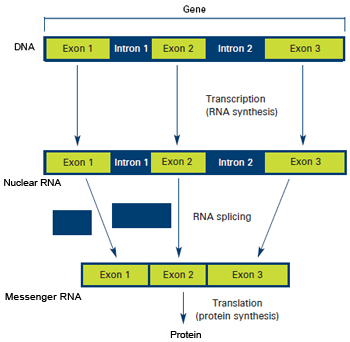 Note: 
DNA




Nuclear RNA 
(pre-mRNA)



mDNA
[Speaker Notes: Genes in most more complex organisms have 3-8 exons with a few dozen to a few thousand nucleotides. During transcription,  the entire gene is copied into pre-mRNA, which includes exons and introns. 
(nuclear RNA or pre-mRNA) 
During the process of RNA splicing, introns are removed and exons are joined to form a contiguous coding sequence, which is now ready for translation]
Open Reading Frame  (ORF)
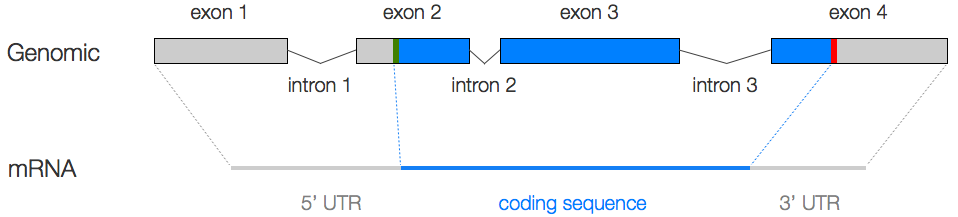 UTR = untranslated region:  transcription start site
Part of the 1st & last exons
For Translation
[Speaker Notes: This nucleotide sequence –  containing a start codon, a long string of triplet codons, and a stop codon – is called an open reading frame (ORF). 
Genes in prokaryotes, such as bacteria, usually consist of ORFs bounded by start and stop codons. Some eukaryotic genes are simple ORFs that can be identified by the location of the start and stop codons. However, most eukaryotic genes contain noncoding sequences that confound the search for ORFs, so other gene features need to be considered.
TRANSCRIPTION begins with the 5' UTR and ends with the 3' UTR, but TRANSLATION begins  with the start codon (ATG), and ends with a stop codon (TAA, TAG, or TGA).]
Animation – Intron splicing
https://www.dnalc.org/view/16938-3D-Animation-of-RNA-Splicing.html
Identifying Intron Sequences:     GT/AG Rule
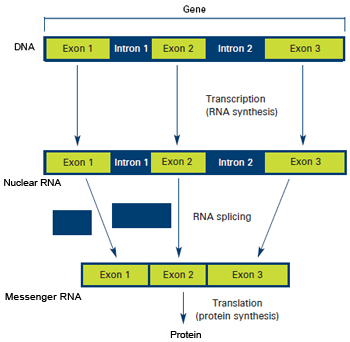 Exon/intron borders 
Often start with GU(GT) 
End with AG
Note: 
Nuclear RNA 
(pre-mRNA)
[Speaker Notes: Across eukaryotes, most introns start with GU and/or end with AG, sequences represented in DNA by GT and AG. Because of their commonoccurrence, splice sites that adhere to the GT or AG schemata are called "canonical" splice sites.However, since the GT and AG di-nucleotides are common in DNA, merely searching for GT and AG will turn up many false exons, as well as a fewreal ones. Clearly, a different search scheme is needed. Computer programs that search for introns first look for GTs and AGs. A matrix is then used to score the surrounding nucleotides of the consensus sequence. For example, a GT followed by A or G would score much higher than a GT followed by a T or C]
Promoters: DNA sequences in the 5’ region, adjacent to the transcription site
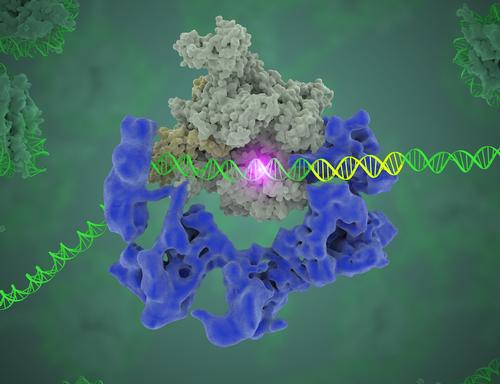 TFIID complex binds DNA to start gene transcription
Source: Eva Nogales, Berkeley Lab
Promoters -  TATA Box
DNA sequences in the 5’ region,  adjacent to the transcription site. 

Used to regulate gene activity. 

Common promoter sequences  (TATA Box) found 25 – 35 nucleotides before the start site

Example: TATATA   for human keratin
                   TATATT for albumin genes
[Speaker Notes: Promoters are DNA sequences located in the 5' region adjacent to the transcriptional start site. RNA polymerase and accessory proteins (transcription factors) bind to the promoter to initiate production of an mRNA transcript. Interactions of proteins at the promoter regulate gene activity by activating or repressing transcription.Scientists have identified promoter sequences that act as binding sites for RNA polymerase and a variety of transcription factors.]
See DNA Subway Background 
http://dnasubway.iplantcollaborative.org/#

Structure:  Page 15
AAAAAAAAAAAAAAAAAAAAAA
mRNA –polyA tails
At the 3’ UTR,  number of “A”   nucleotides added 

Helps to stabilize the mature mRNA
5’ UTR
3’ UTR
In mRNA, the consensus signal is A(A/U)UAAA, in which the second position (A/U) may be either A or U. 

In DNA, this corresponds to the consensus sequence A(A/T)TAAA.
[Speaker Notes: The Three Prime Untranslated Region (3’UTR) is the region of DNA after the stop codon in a gene.  Once it is transcribed, a polyA tail is added that helps to stabilize the mRNA.  These regions sometimes have binding sites to microRNAs that, when present, signal the mRNA for break down.]
GeneBoy -  Gene Finding ?
http://www.dnai.org/geneboy/index.html
Examining a sequence:
Exons (Codons for amino acids:   Start:  ATG  Stop: TAG, TGA, or TAA. 
Introns:  GT/AG rule 
Promoters: TATA  box
ATATCTTAGA GGGAGGGCTG AGGGTTTGAA GTCCAACTCC TAAGCCAGTG    1-50 CCAGAAGAGC CAAGGACAGG TACGGCTGTC ATCACTTAGA CCTCACCCTG  51-100 TGGAGCCACA CCCTAGGGTT GGCCAATCTA CTCCCAGGAG CAGGGAGGGC 101-150 AGGAGCCAGG GCTGGGCATA AAAGTCAGGG CAGAGCCATC TATTGCTTAC 151-200 ATTTGCTTCT GACACAACTG TGTTCACTAG CAACCTCAAA CAGACACCAT 201-250 GGTGCACCTG ACTCCTGAGG AGAAGTCTGC CGTTACTGCC CTGTGGGGCA 251-300 AGGTGAACGT GGATGAAGTT GGTGGTGAGG CCCTGGGCAG GTTGGTATCA 301-350 AGGTTACAAG ACAGGTTTAA GGAGACCAAT AGAAACTGGG CATGTGGAGA 351-400 CAGAGAAGAC TCTTGGGTTT CTGATAGGCA CTGACTCTCT CTGCCTATTG 401-450 GTCTATTTTC CCACCCTTAG GCTGCTGGTG GTCTACCCTT GGACCCAGAG 451-500 GTTCTTTGAG TCCTTTGGGG ATCTGTCCAC TCCTGATGCT GTTATGGGCA 501-550 ACCCTAAGGT GAAGGCTCAT GGCAAGAAAG TGCTCGGTGC CTTTAGTGAT 551-600 GGCCTGGCTC ACCTGGACAA CCTCAAGGGC ACCTTTGCCA CACTGAGTGA 601-650 GCTGCACTGT GACAAGCTGC ACGTGGATCC TGAGAACTTC AGGGTGAGTC 651-700 TATGGGACCC TTGATGTTTT CTTTCCCCTT CTTTTCTATG GTTAAGTTCA 701-750 TGTCATAGGA AGGGGAGAAG TAACAGGGTA CAGTTTAGAA TGGGAAACAG 751-800 ACGAATGATT GCATCAGTGT GGAAGTCTCA GGATCGTTTT AGTTTCTTTT 801-850 ATTTGCTGTT CATAACAATT GTTTTCTTTT GTTTATTCTT GCTTTCTTTT 851-900 TTTTTCTTCT CCGCAATTTT TACTATTATA CTTAATGCCT TAACATTGTG 901-950 TATAACAAAA GGAAATATCT CTGAGATACA TTAAGTAACT TAAAAAAAAA 951-1000 
CTTACACAGT CTGCCTAGTA CATTACTATT TGGAATATAT GTGTGCTTAT 1001-1050 TTGCATATTC ATAATCTCCC TACTTTATTT TCTTTTATTT TTAATTGATA 1051-1100 CATAATCATT ATACATATTT ATGGGTTAAA GTGTAATGTT TTAATATGTG 1101-1150 TACACATATT GACCAAATCA GGGTAATTTT GCATTTGTAA TTTTAAAAAA 1151-1200 TGCTTTCTTC TTTTAATATA CTTTTTGTTT ATCTTATTTC TAATACTTTC 1201-1250 CCTAATCTCT TTCTTTCAGG GCAATAATGA TACAATGTAT CATGCCTCTT 1251-1300 TGCACCATTC TAAAGAATAA CAGTGATAAT TTCTGGGTTA AGGCAATAGC 1301-1350 AATATTTCTG CATATAAATA TTTCTGCATA TAAATTGTAA CTGATGTAAG 1351-1400 AGGTTTCATA TTGCTAATAG CAGCTACAAT CCAGCTACCA TTCTGCTTTT 1401-1450 ATTTTATGGT TGGGATAAGG CTGGATTATT CTGAGTCCAA GCTAGGCCCT 1451-1500 TTTGCTAATC ATGTTCATAC CTCTTATCTT CCTCCCACAG CTCCTGGGCA 1501-1550 ACGTGCTGGT CTGTGTGCTG GCCCATCACT TTGGCAAAGA ATTCATCCCA 1551-1600 CCAGTGCAGG CTGCCTATCA GAAAGTGGTG GCTGGTGTGG CTAATGCCCT 1601-1650 GGCCCACAAG TATCACTAAG CTCGCTTTCT TGCTGTCCAA TTTCTATTAA 1651-1700 AGGTTCCTTT GTTCCCTAAG TCCAACTACT AAACTGGGGG ATATTATGAA 1701-1750 GGGCCTTGAG CATCTGGATT CTGCCTAATA AAAAACATTT ATTTTCATTG 1751-1800 CAATGATGTA TTTAAATTAT TTCTGAATAT TTTACTAAAA AGGGAATGTG 1801-1850 GGAGGTCAGT GCATTTAAAA CATAAAGAAA TGATGAGCTG TTCAAACCTT 1851-1900 GGGAAAATAC ACTATATCTT AAACTCCATG AAAGAA				1901-1936
[Speaker Notes: β-globin]
ATATCTTAGA GGGAGGGCTG AGGGTTTGAA GTCCAACTCC TAAGCCAGTG    1-50 CCAGAAGAGC CAAGGACAGG TACGGCTGTC ATCACTTAGA CCTCACCCTG  51-100 TGGAGCCACA CCCTAGGGTT GGCCAATCTA CTCCCAGGAG CAGGGAGGGC 101-150 AGGAGCCAGG GCTGGGCATA AAAGTCAGGG CAGAGCCATC TATTGCTTAC 151-200 ATTTGCTTCT GACACAACTG TGTTCACTAG CAACCTCAAA CAGACACCAT 201-250 GGTGCACCTG ACTCCTGAGG AGAAGTCTGC CGTTACTGCC CTGTGGGGCA 251-300 AGGTGAACGT GGATGAAGTT GGTGGTGAGG CCCTGGGCAG GTTGGTATCA 301-350 AGGTTACAAG ACAGGTTTAA GGAGACCAAT AGAAACTGGG CATGTGGAGA 351-400 CAGAGAAGAC TCTTGGGTTT CTGATAGGCA CTGACTCTCT CTGCCTATTG 401-450 GTCTATTTTC CCACCCTTAG GCTGCTGGTG GTCTACCCTT GGACCCAGAG 451-500 GTTCTTTGAG TCCTTTGGGG ATCTGTCCAC TCCTGATGCT GTTATGGGCA 501-550 ACCCTAAGGT GAAGGCTCAT GGCAAGAAAG TGCTCGGTGC CTTTAGTGAT 551-600 GGCCTGGCTC ACCTGGACAA CCTCAAGGGC ACCTTTGCCA CACTGAGTGA 601-650 GCTGCACTGT GACAAGCTGC ACGTGGATCC TGAGAACTTC AGGGTGAGTC 651-700 TATGGGACCC TTGATGTTTT CTTTCCCCTT CTTTTCTATG GTTAAGTTCA 701-750 TGTCATAGGA AGGGGAGAAG TAACAGGGTA CAGTTTAGAA TGGGAAACAG 751-800 ACGAATGATT GCATCAGTGT GGAAGTCTCA GGATCGTTTT AGTTTCTTTT 801-850 ATTTGCTGTT CATAACAATT GTTTTCTTTT GTTTATTCTT GCTTTCTTTT 851-900 TTTTTCTTCT CCGCAATTTT TACTATTATA CTTAATGCCT TAACATTGTG 901-950 TATAACAAAA GGAAATATCT CTGAGATACA TTAAGTAACT TAAAAAAAAA 951-1000 
CTTACACAGT CTGCCTAGTA CATTACTATT TGGAATATAT GTGTGCTTAT 1001-1050 TTGCATATTC ATAATCTCCC TACTTTATTT TCTTTTATTT TTAATTGATA 1051-1100 CATAATCATT ATACATATTT ATGGGTTAAA GTGTAATGTT TTAATATGTG 1101-1150 TACACATATT GACCAAATCA GGGTAATTTT GCATTTGTAA TTTTAAAAAA 1151-1200 TGCTTTCTTC TTTTAATATA CTTTTTGTTT ATCTTATTTC TAATACTTTC 1201-1250 CCTAATCTCT TTCTTTCAGG GCAATAATGA TACAATGTAT CATGCCTCTT 1251-1300 TGCACCATTC TAAAGAATAA CAGTGATAAT TTCTGGGTTA AGGCAATAGC 1301-1350 AATATTTCTG CATATAAATA TTTCTGCATA TAAATTGTAA CTGATGTAAG 1351-1400 AGGTTTCATA TTGCTAATAG CAGCTACAAT CCAGCTACCA TTCTGCTTTT 1401-1450 ATTTTATGGT TGGGATAAGG CTGGATTATT CTGAGTCCAA GCTAGGCCCT 1451-1500 TTTGCTAATC ATGTTCATAC CTCTTATCTT CCTCCCACAG CTCCTGGGCA 1501-1550 ACGTGCTGGT CTGTGTGCTG GCCCATCACT TTGGCAAAGA ATTCATCCCA 1551-1600 CCAGTGCAGG CTGCCTATCA GAAAGTGGTG GCTGGTGTGG CTAATGCCCT 1601-1650 GGCCCACAAG TATCACTAAG CTCGCTTTCT TGCTGTCCAA TTTCTATTAA 1651-1700 AGGTTCCTTT GTTCCCTAAG TCCAACTACT AAACTGGGGG ATATTATGAA 1701-1750 GGGCCTTGAG CATCTGGATT CTGCCTAATA AAAAACATTT ATTTTCATTG 1751-1800 CAATGATGTA TTTAAATTAT TTCTGAATAT TTTACTAAAA AGGGAATGTG 1801-1850 GGAGGTCAGT GCATTTAAAA CATAAAGAAA TGATGAGCTG TTCAAACCTT 1851-1900 GGGAAAATAC ACTATATCTT AAACTCCATG AAAGAA				1901-1936
[Speaker Notes: Assessment
The following is the nucleotide sequence of the human b-globin gene.  Gene regions are indicated as follows:  Untranscribed, Transcribed but not translated, Transcribed and Translated (red), Conserved Sequence.  Nucleotide positions in the DNA are shown in the right hand margin.
Assessment
The following is the nucleotide sequence of the human b-globin gene.  Gene regions are indicated as follows:  Untranscribed, Transcribed but not translated, Transcribed and Translated, Conserved Sequence.  Nucleotide positions in the DNA are shown in the right hand margin.]
What are Reading Frames?
“Gene” Sequence:  thecatatetherat.
Reading Frame +1 starts at the first letter:
	the cat ate the rat.

Reading Frame +2 starts at the second letter:
	 t hec ata tet her at.

Reading Frame +3 starts at the third letter:
	 th eca tat eth era t.

Reading Frames -1, -2 & -3 would be like reading the sentence “backwards.”

The period at the end of the sentence is like a stop codon.

Open Reading Frame:  the cat ate the rat.
[Speaker Notes: Slide 9]
How Do We Know Where to Start Translation?
Reading Frame +1
5’- CCGATGTCATAAGAC - 3’
3’- GGCTACAGTATTCTG - 5’
[Speaker Notes: Slide 10]
How Do We Know Where to Start Translation?
Reading Frame +1      P       M        S      STOP
5’- CCGATGTCATAAGAC - 3’
3’- GGCTACAGTATTCTG - 5’
[Speaker Notes: Slide 11]
How Do We Know Where to Start Translation?
Reading Frame +2             R         C        H         K
5’- CCGATGTCATAAGAC - 3’
Reading Frame +1     P        M        S      STOP
5’- CCGATGTCATAAGAC - 3’
3’- GGCTACAGTATTCTG - 5’
[Speaker Notes: Slide 12]
How Do We Know Where to Start Translation?
Reading Frame +2             R         C        H         K
5’- CCGATGTCATAAGAC - 3’
Reading Frame +1     P        M        S      STOP
5’- CCGATGTCATAAGAC - 3’
3’- GGCTACAGTATTCTG - 5’
Reading Frame -1     R       H      STOP      L         V
[Speaker Notes: Slide 13]
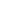 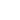 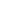 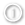 Add to Favorites
                  
Image may be subject to copyright. Learn more.
How DNA becomes a protein
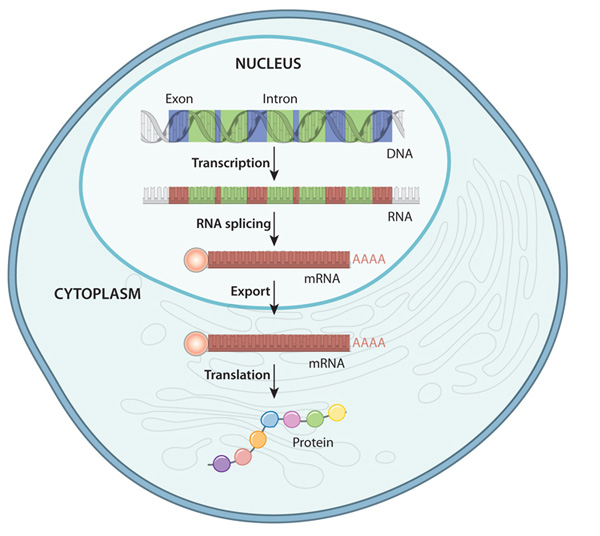 AAAAAAAAAAAAAAAAAAAAAA
How DNA becomes a protein
DNA Gene
Exon 1
Exon 2
CDS 1
5’ UTR
Intron
CDS 2
3’ UTR
Promoter
5’
GT
ATG…
…TGA
AG
Transcription
Pre-mRNA
GU
AG
…UGA
AUG…
RNA processing: Removal of introns addition of 5’ cap and poly-A tail
Mature mRNA
…UGA
AUG…
Poly-A tail
Translation
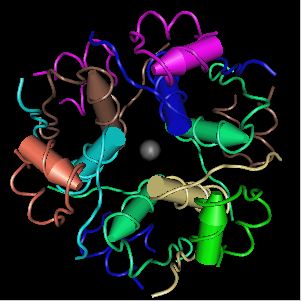 Protein
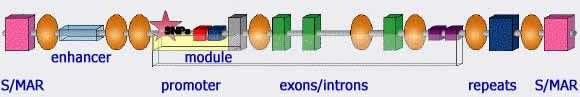 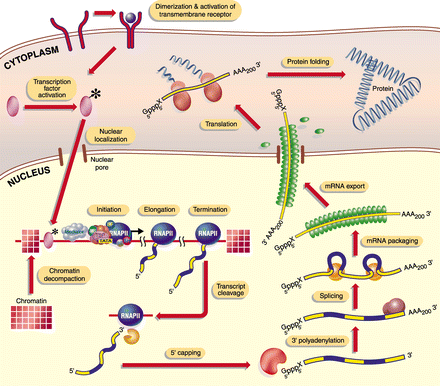 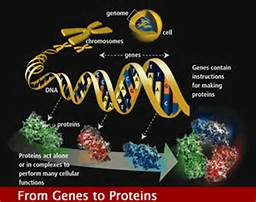